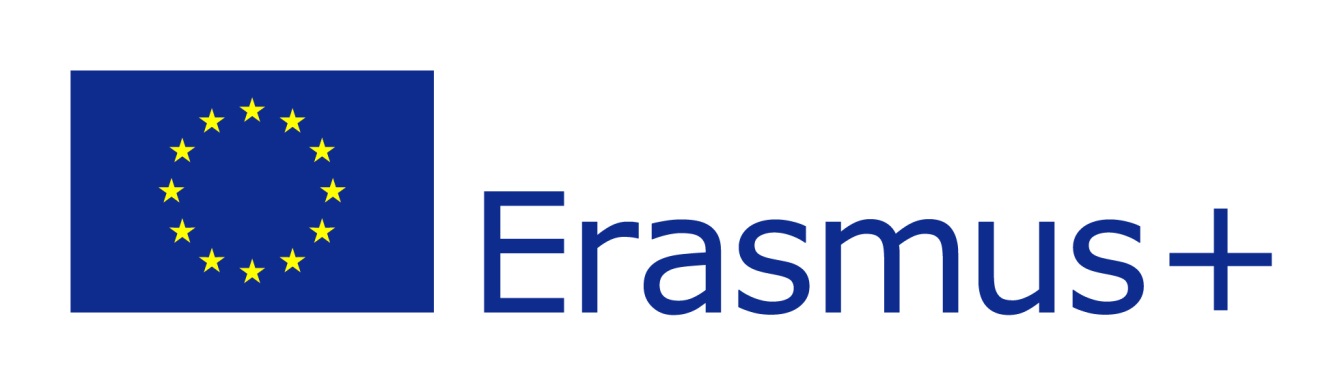 Wine-making in Slovakia
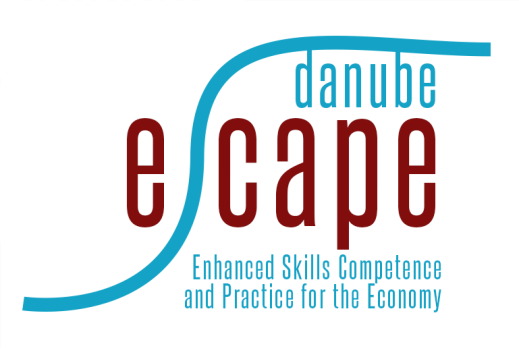 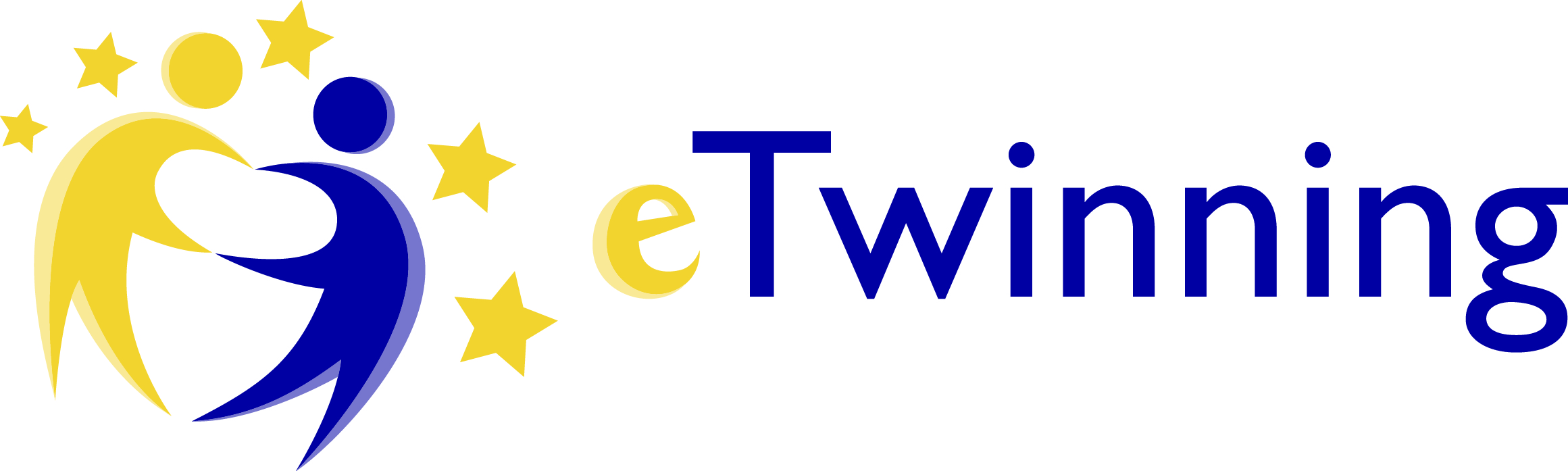 Agriculture in Slovakia
Cultivation of plants:wheat, rape, sunflower, corn, barley, sugar-beet, pumpkin seed, peas, beans, rye, poppy
Cultivation of fruits and vegetables
Livestock farming: poultry, cattle, pigs, sheep
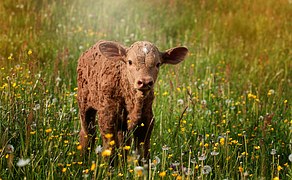 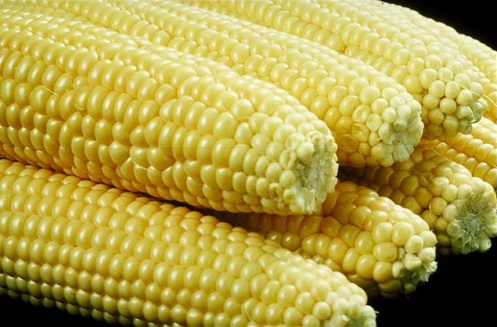 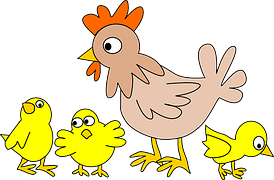 Products to consume for the inhabitants of Slovakia
Dairy products(milk, yoghurt, cheese, cottage cheese, cream, sour cream, etc.), processed meat(ham, sausage, pâté, bacon, beef, pork, lamb etc. ), eggs
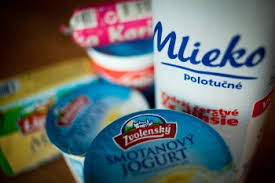 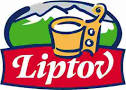 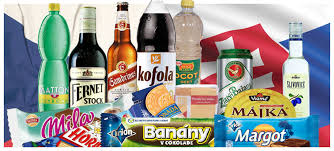 Fruit and vegetable growing
Seasonal fruits from the region: apple, plums apricot, peach, raspberry, strawberry, blackberry, grapes, pear
Seasonal vegetables: cabbage, carrot, parsley, 
    green pepper, tomatoes, potatoes, cucumber
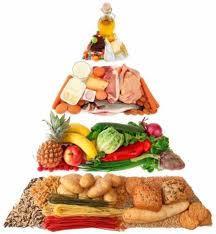 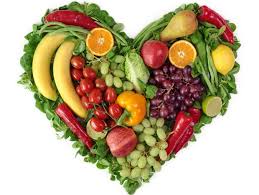 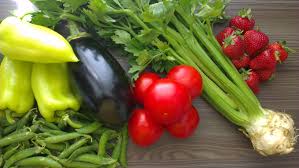 Processed fruit and vegetables
Frozen fruit and vegetables, canned fruit and vegetables, pickled vegetables, fruit juices, alcoholic drinks(vodka, wine)
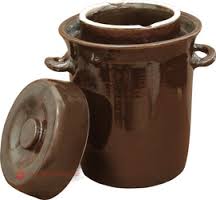 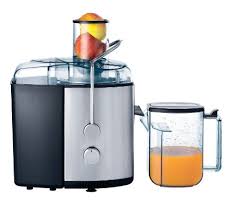 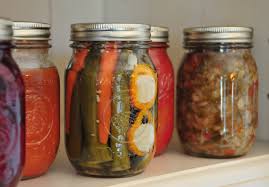 Drinks from Slovakia
Borovička (spirit from juniper berries)
Beer (made from local barley)
Wine (made from local grapes)
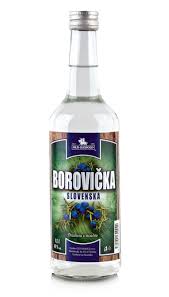 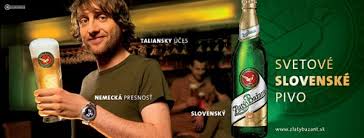 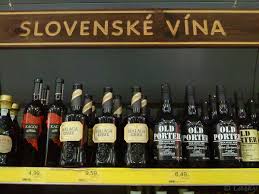 Wine regions of Slovakia
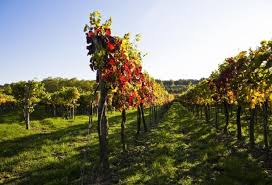 Location:on the south
The climate and the soil
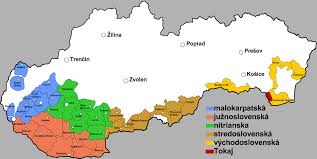 The benefits
Important part of agriculture
Give work opportunities for the locals
Health benefits
Is connected with tourism
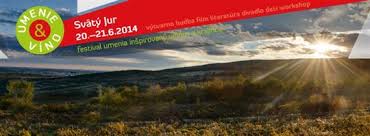 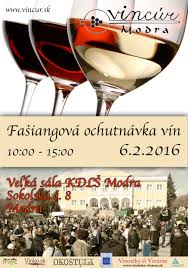 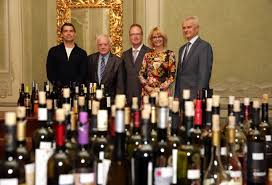 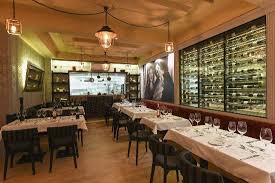 Types of wine
White wines,red wines, rose
Red wines:
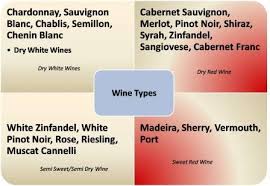 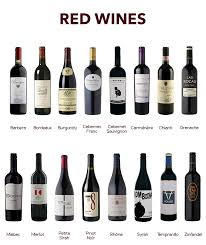 The big business
Famous wine-makers in Slovakia
Slovak wines in Michelin-star restaurants in Europe(Noma, Onyx)
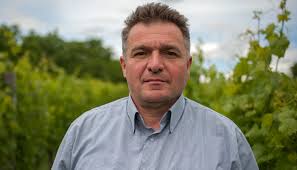 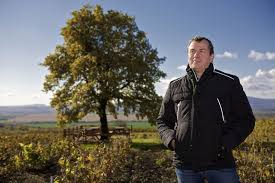 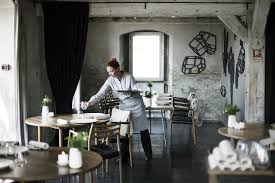 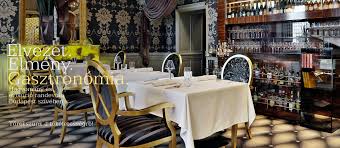 Thank you for your attention!
Gymnázium-Gimnázium, Štúrovo, Adyho 7    
Slovakia      
Prepared by: Adriana Góra